MODÈLE DE PLAN DE LANCEMENT DE PRODUIT POWERPOINT
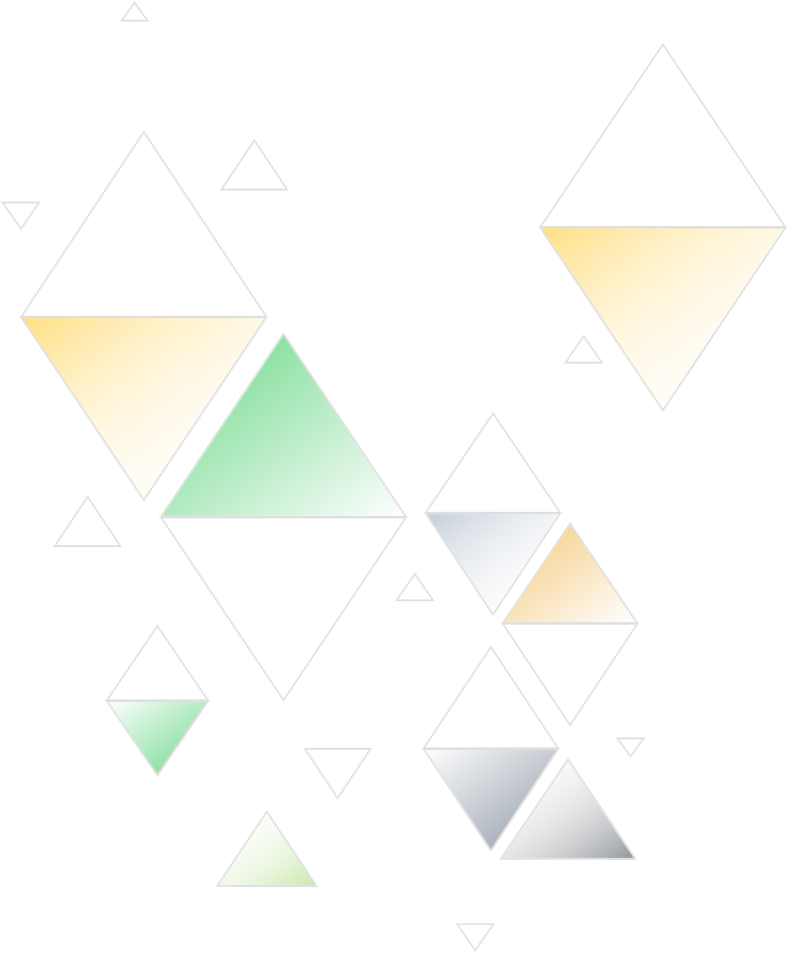 PLAN DE LANCEMENT DE PRODUIT POWERPOINT
NOM DU PRODUIT
DATE DE DÉBUT
00/00/0000
MODÈLE DE PLAN DE LANCEMENT DE PRODUIT POWERPOINT
TABLE DES MATIÈRES
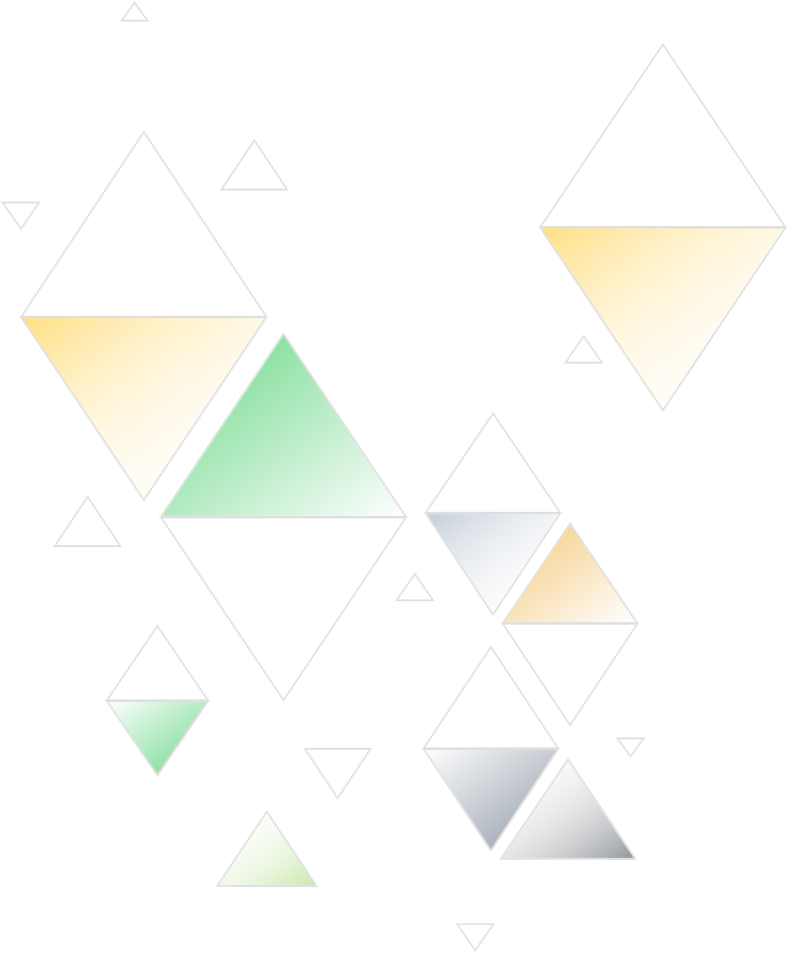 4
1
PHASE DE PLANIFICATION
SOCIAL
2
5
LANCEMENT DU PRODUIT
OUTILS DE VENTE
3
MARKETING PRODUIT
MODÈLE DE PLAN DE LANCEMENT DE PRODUIT POWERPOINT |   TABLE DES MATIÈRES
RAPPORT DE PROJET
1. PHASE DE PLANIFICATION
RAPPORT DE PROJET
PHASE DE PLANIFICATION
2. OUTILS DE VENTE
RAPPORT DE PROJET
OUTILS DE VENTE
3. MARKETING DES PRODUITS
RAPPORT DE PROJET
MARKETING PRODUIT
4. SOCIAL
RAPPORT DE PROJET
SOCIAL
5. LIBÉRATION DU PRODUIT
LANCEMENT DU PRODUIT